IACC Annual Conference Procurement Training
Bob Perkins, CPPO, CPPB
Ada County Procurement Manger 
and
Keith Watts, CPPB
City of Meridian Purchasing Manager
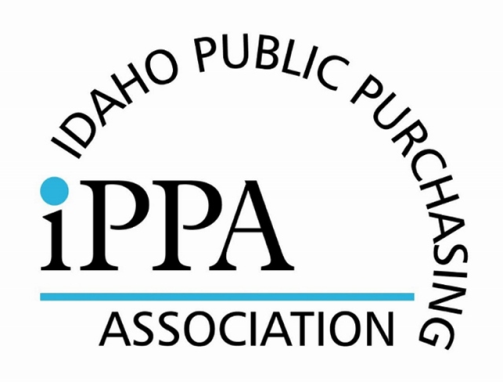 Procurement Laws
Transparency, Fairness & Value
Title 67, Chapter 28
67-2801 Legislative Intent
67-2802 Applicability
67-2803 Exclusions
67-2804 Waiver
67-2805 Procurement of Public Works
67-2806 Procuring Services or Personal Property
67-2806A Request for Proposal
67-2807 Cooperative Purchasing
67-2808 Emergency Expenditures – Sole Source
67-2809 Legislative Intent – Public Works
2017 Procurement Law Changes
31-602 Delegation of Authority 
Allows the County Commissioners to delegate procurement authority should they want to do so

67-2803 Addition of Exclusions

67-2805 Public Works Thresholds
$50,000 Bright Line for public works. 
Exemption and Bonding: $50,000
Informal Bid: $50,000 to $200,000
Formal Bid: $200,000 and above
Inclusion of designee to open, award, or reject bids

67-2806 Goods and Services Thresholds
Dollar threshold exclusion $50,000
Informal Bid: $50,000 to $100,000
Formal Bid: $100,000 and above
Inclusion of designee to open, award, or reject bids

67-2806A RFP Process
Delegation of Authority
31-602.  EXERCISE OF POWERS. Its powers can only be exercised by the board of county commissioners, or by agents and officers acting under their authority, or authority of law. The purchasing power of the county, and the authority to contract for purchases, may be delegated to another elected official or an employee of the county by the board of county commissioners.

Who has authority to procure in your County?
Is procurement authority granted by the Board of Commissioners memorialized by resolution?

Law of Agency
An agent is authorized by a principle to act on behalf of the principle to create a legal relationship with a 3rd party.

Why is all this important?
Person may act on behalf of county not knowing they do not have authority
67-2803 Exclusions to Bidding
18 exclusions:
(1)  The acquisition of personal property when the procurement duplicates the price and substance of a contract for like goods or services that has been competitively bid by the state of Idaho, one (1) of its political subdivisions, or an agency of the federal government or;
(2)  Contracts or purchases for goods and services, or public works wherein expenditures are less than fifty thousand dollars ($50,000), provided such contracts or purchases shall be guided by the best interests of the political subdivision procuring the goods and services as determined by the governing board;
(3)   Disbursement of wages or compensation to any employee, official or agent of a political subdivision for the performance of personal services for the political subdivision;
(4)  Procurement of personal or professional services to be performed by an independent contractor for the political subdivision; 
(5)  Procurement of an interest in real property;
(6)  Procurement of insurance; 
(7)  Costs of participation in a joint powers agreement with other units of government; 
(8)  Procurement of used personal property;
67-2803 Exclusions to Bidding Continued
(9)  Procurement from federal government general services administration (GSA) schedules or federal multiple award schedules (MAS); 
(10)  Procurement of personal property or services through contracts entered into by the State of Idaho Department of Administration Division of Purchasing; 
(11) Procurement of goods for direct resale;
(12) Procurement of travel and training;
(13) Procurement of goods and services from Idaho Correctional Industries; 
(14) Procurement of repair for heavy equipment;
(15) Procurement of software maintenance, support and licenses of an existing  system/platform which was bid in compliance with state law;
(16) Procurement of public utilities;
(17) Procurement of food for use in jails, and detention facilities;
(18) Procurement of used equipment at an auction if authorized by the governing board.
67-2805 Public Works
Public Works Thresholds for Category A and B
$50,000 to $200,000 Informal Bid
$200,000+ Formal Bid
Category A Traditional Bid (lowest responsive bidder)
Category B Qualification Bid (2 stage: 1Qualification , 2Bid Prices)
6 qualification standards for category B 
Public Works License Required for General and Subs
License classes
Publication Requirements for formal bid
Performance and Payment Bonding for projects greater than $50,000
Other Statutes to be aware of regarding Public Works:
Hire 95% bona fide Idaho residents I.C. 44-1002
Public Works Contractor Statute I.C. 54-19
Professional Service Contracts with Design Professionals I.C. 67-2320
Subcontractor Naming Law I.C. 67-2310
Engineer Review I.C. 54-1218
Design /  Build method of construction can be used I.C. 67-2309
Construction Manager at Risk I.C. 54-4511
Performance and Payment Bonds
54-1926 Performance and Payment Bond
Establishes a $50,000 threshold for P&P bonding for Public Works projects. 
Also clarifies that bonds are due at the time of contract execution.
Before the revisions the bonds were due at “Award” – the revision changed to at “Contract”
Signed contract and bonds can be submitted simultaneously to the governing board for signature consideration
Qualified Based Selection for Design Firms I.C. 67-2320
For Design Professional Services Over $25K follow Idaho Code 67-2320.
Less than $25K may follow over $25K guidelines or establish own guidelines
If establishing own guidelines they should be adopted by Board as Policy and inserted into a policy manual or procurement manual
RFQ Based on Firms qualification in relation to the project
Cannot ask for Price!
Only after a final ranking has been established and approved can price be asked or negotiated starting with the #1 firm.
Phasing of Design Services
Do not have to re-solicit for an associated or phased of project
67-2806 Personal Property and Services
Raised the informal bid threshold $50,000 to $100,000
Formerly $25,000 - $50,000
Raised the formal bid threshold to $100,000 and above
Inclusion of designee to open, award, and reject bids.
67-2806A Request for Proposal
Establishes the RFP process for political subdivisions. 

When to use the RFP?:
Fixed specifications might preclude the discovery of a cost-effective solution;
A specific problem is amenable to several solutions;  or
Price is not the sole determining factor for selection.

At a minimum, an RFP shall state:
the instructions of the process; 
the scope of work for the goods or services contemplated;, 
the selection criteria;
contract terms; and the 
scoring methodology applying relative weights to factors considered.
2019 Law Change!67-2807 Cooperative Purchasing
New Cooperative Purchasing Statute effective July 1, 2019
2019 Legislature SB1047 repeal and replace
Before SB1047 there were limitations to use
New Statute opens up the Cooperative Procurement Programs to Counties.
By approval of Governing Board, Counties may participate in agreements or programs with:
State of Idaho;
Other Idaho Political Subdivisions;
Other Government Entities or Associations thereof;
and…
Any Association that offers its goods or services which were the result of a competitive solicitation.
All of which must be acquired in accordance with Title 67Chapter28
67-2808 Emergency / Sole Source Purchases
Emergency Procurements
Suspends competitive solicitation requirement when  the political subdivision declares and emergency to safeguard life, health, or property. 
Sole Source
Where public works construction, services or personal property is required to respond to a life-threatening situation or a situation which is immediately detrimental to the public welfare or property;
Where the compatibility of equipment, components, accessories, computer software, replacement parts or service is the paramount consideration;
Where a sole supplier’s item is needed for trial use or testing;
The purchase of mass-produced movies, videos, books or other copyrighted materials;
The purchase of public works construction, services or personal property for which it is determined there is no functional equivalent;
The purchase of public utility services;
The purchase of products, merchandise or trademarked goods for resale at a political subdivision facility; or
Where competitive solicitation is impractical, disadvantageous or unreasonable under the circumstances.
UCC Article II
Uniform Commercial Code
UCC was developed in 1952 to provide unity in laws among states for interstate commerce. 

Absent a specific State or Federal statute or administrative regulation, Article 2 of the Uniform Commercial Code (UCC) will govern the public purchasing officials contract for the sale of goods. 

1967 Idaho Adopted the UCC Article 2 in Title 28, Chapter 2 - Sales

 ~ Services are not addressed in the UCC ~

The application of “reasonableness” is established. Courts will discern what is reasonable under the circumstances in order to find a equitable remedy.
Protests
Challenge to a solicitation award
Protest should be based on a procedural or substantive flaw
Not simply “I didn’t like the outcome”

Recommendation to Award
Use Recommendation to Award to flesh out any vendor concerns prior to Award with Board
Prohibitions and Penalties
Accepting a Bribe – Felony
Bid Splitting – Civil Penalties
Conspiring to Influence an Award – Felony
Conflict of Interest – Civil Penalties
Gifts that exceed $50 – Misdemeanor
Contracts w/Employees -  Misdemeanor
Surplus; Sale of Personal Property
I.C. 31-808 guides the county on the sale of property
Under $250 may sell personal property by private sale, no notice or auction needed
Over $250, public auction, and legal notice 10 days before sale


Be careful of the sale of items that were federally funded. There are specific federal regulations regarding the disposal of items purchased by grants or federal dollars. Consult with you attorney.
Best Practices
Separation of Duties:
Requester
Purchaser
Payment 
Inventory
Purchase Order or Contract for Purchases
P.O. with Terms and Conditions for most goods 
Use Contracts for Services
Updated Policy and Procedure Manual
Legal Review of Procurement Documents
Fair and Consistent practices
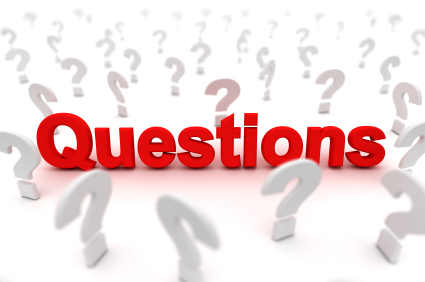 Contact Information
Bob Perkins, CPPB, CPPO
208-287-7142
bperkins@adaweb.net

Keith Watts, CPPB
208-489-0417
kwatts@meridiancity.org